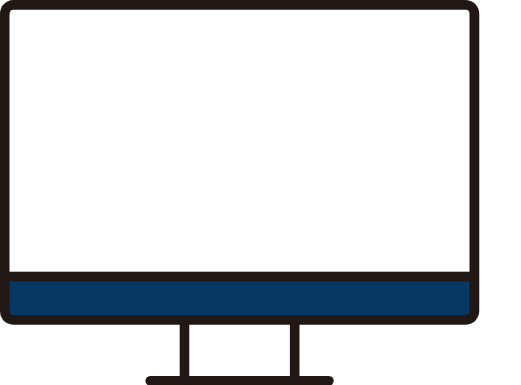 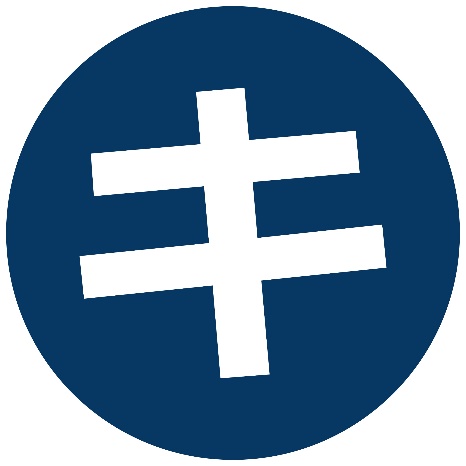 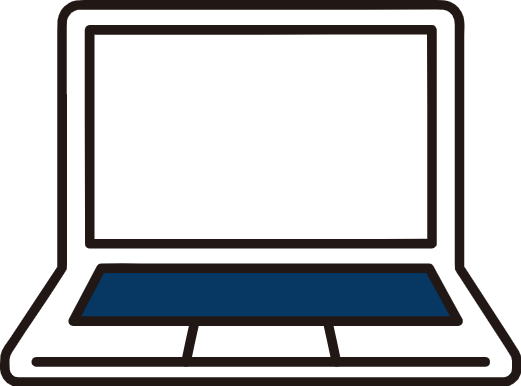 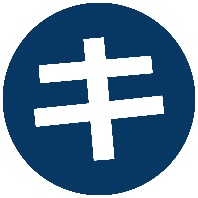 「 ○○○○○○○○○○○○」
新規事業立ち上げの企画提案書

提案者：キカクワークス部 キカク課 ○○
提案日：20〇〇年〇月〇年
企画背景
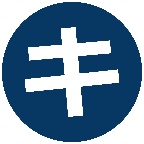 企画背景
〇〇〇〇〇〇〇〇〇〇〇〇〇〇〇〇
〇〇〇〇〇〇〇〇〇〇〇〇〇〇〇〇
背景要素
例：市場動向
○○○○○○○○
○○○○○○○○
○○○○○○○○
例：ユーザーコメント
○○○○○○○○
○○○○○○○○
○○○○○○○○
例：社内課題
○○○○○○○○
○○○○○○○○
○○○○○○○○
1
2
3
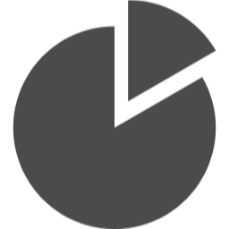 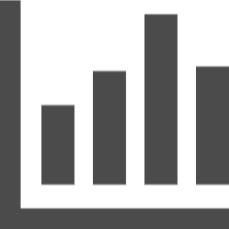 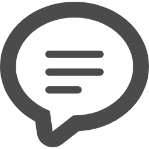 © 20○〇 Kikaku Warks inc.
1
目的・ビジョン
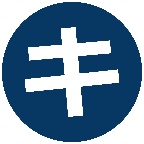 企画のビジョン
〇〇〇〇〇〇〇〇〇〇〇〇〇〇〇〇
〇〇〇〇〇〇〇〇〇〇〇〇〇〇〇〇
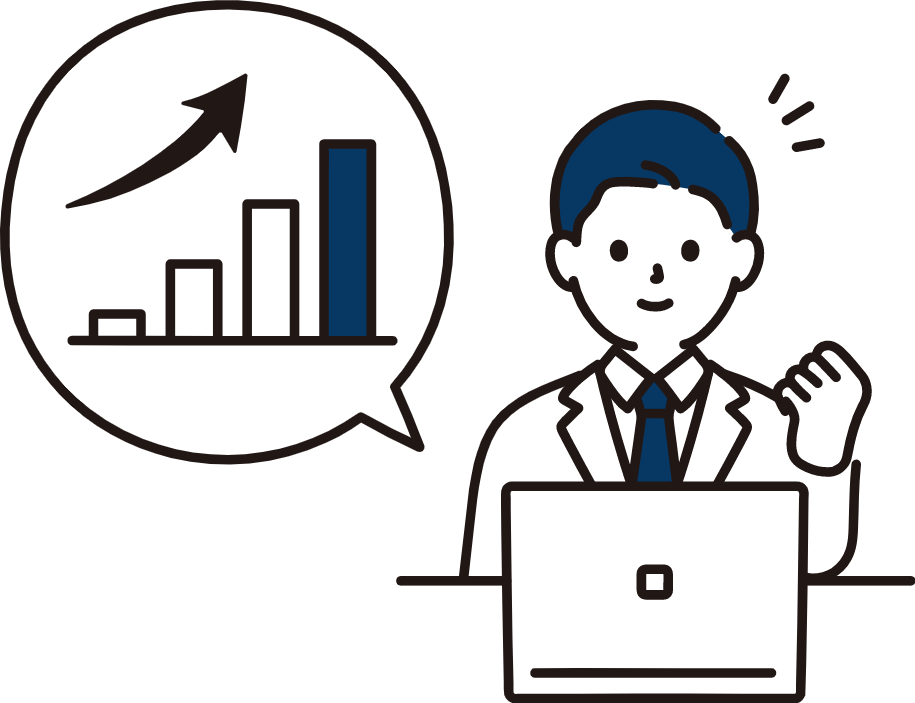 © 20○〇 Kikaku Warks inc.
2
基本戦略と方針
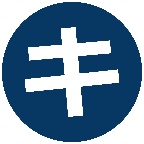 基本戦略

○○○○○○○○○○○○
○○○○○○○○○○○○
○○○○○○○○○○○○
3つの基本方針
基本方針①
○○○○○○

○○○○○○○○○○○○
○○○○○○○○○○○
基本方針②
○○○○○○

○○○○○○○○○○○○
○○○○○○○○○○○
基本方針③
○○○○○○

○○○○○○○○○○○○
○○○○○○○○○○○
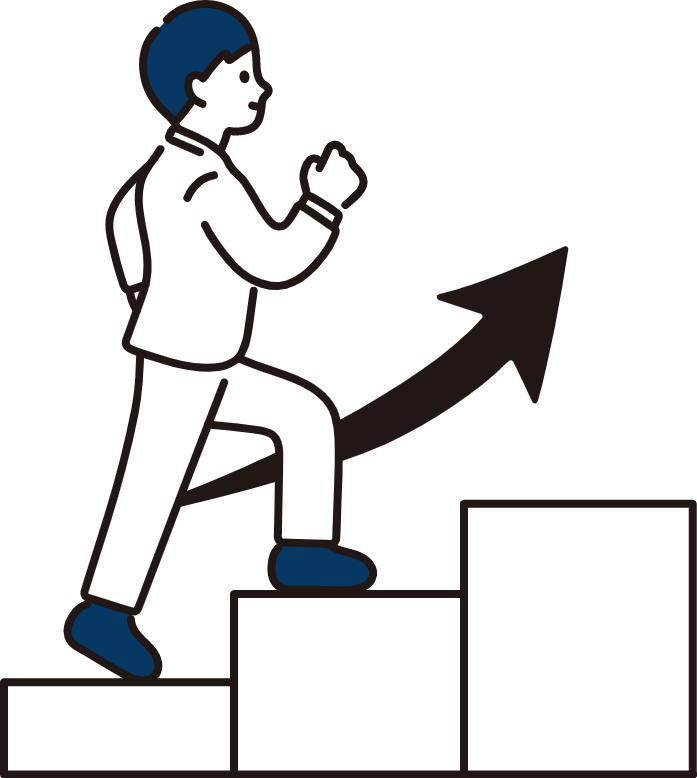 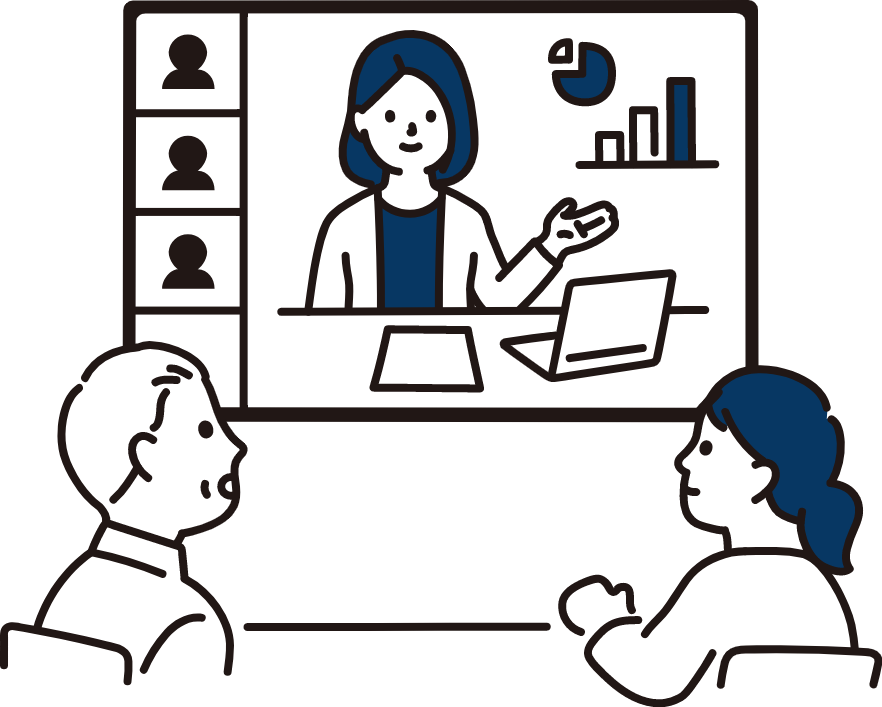 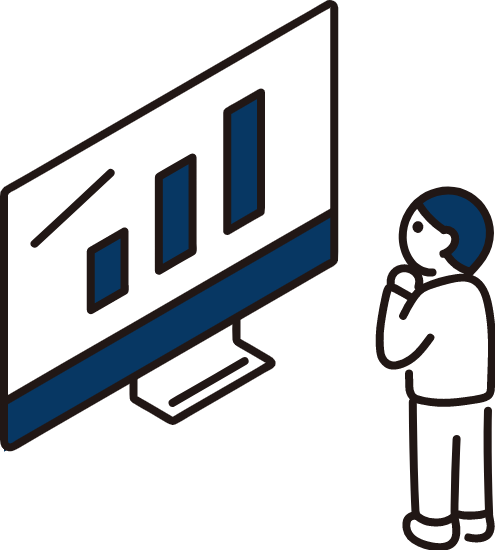 © 20○〇 Kikaku Warks inc.
3
事業の全体像
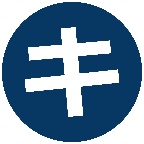 ○○○○○○○○○○○○○○○○○○
○○○○○○○○○○○○○○○○○○
事業の全体フロー
Step1
○○○○○○
Step2
○○○○○○
Step3
○○○○○○
Step4
○○○○○○
1.○○○○○○
・○○○○○○○○○○○○
・○○○○○○○○○○○○
・○○○○○○○○○○○○
3.○○○○○○
・○○○○○○○○○○○○
・○○○○○○○○○○○○
・○○○○○○○○○○○○
5.○○○○○○
・○○○○○○○○○○○○
・○○○○○○○○○○○○
・○○○○○○○○○○○○
7.○○○○○○
・○○○○○○○○○○○○
・○○○○○○○○○○○○
・○○○○○○○○○○○○
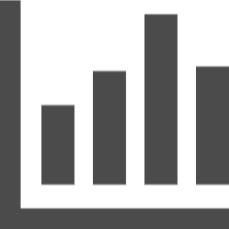 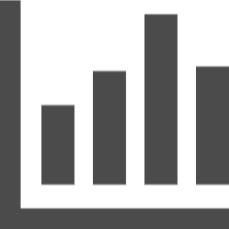 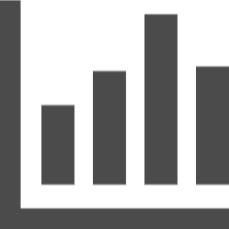 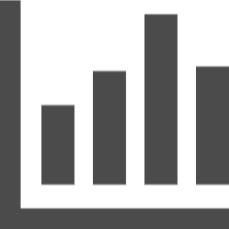 2.○○○○○○
・○○○○○○○○○○○○
・○○○○○○○○○○○○
・○○○○○○○○○○○○
4.○○○○○○
・○○○○○○○○○○○○
・○○○○○○○○○○○○
・○○○○○○○○○○○○
6.○○○○○○
・○○○○○○○○○○○○
・○○○○○○○○○○○○
・○○○○○○○○○○○○
8.○○○○○○
・○○○○○○○○○○○○
・○○○○○○○○○○○○
・○○○○○○○○○○○○
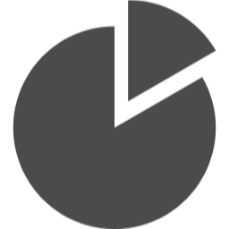 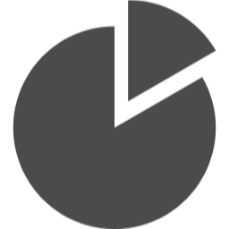 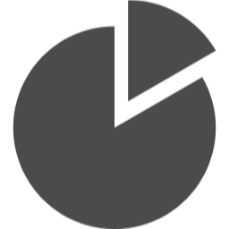 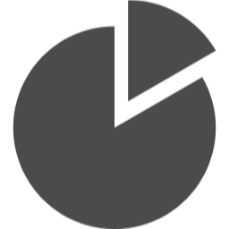 © 20○〇 Kikaku Warks inc.
4
実施内容
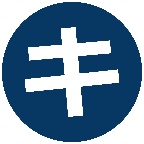 Step1.○○○○○○
Step2.○○○○○○
担当：○○○○○○○○○○○○○○○○ 
内容：○○○○○○○○○○○○○○○○
　　　　 ○○○○○○○○○○○○○○○○
担当：○○○○○○○○○○○○○○○○ 
内容：○○○○○○○○○○○○○○○○
　　　　 ○○○○○○○○○○○○○○○○
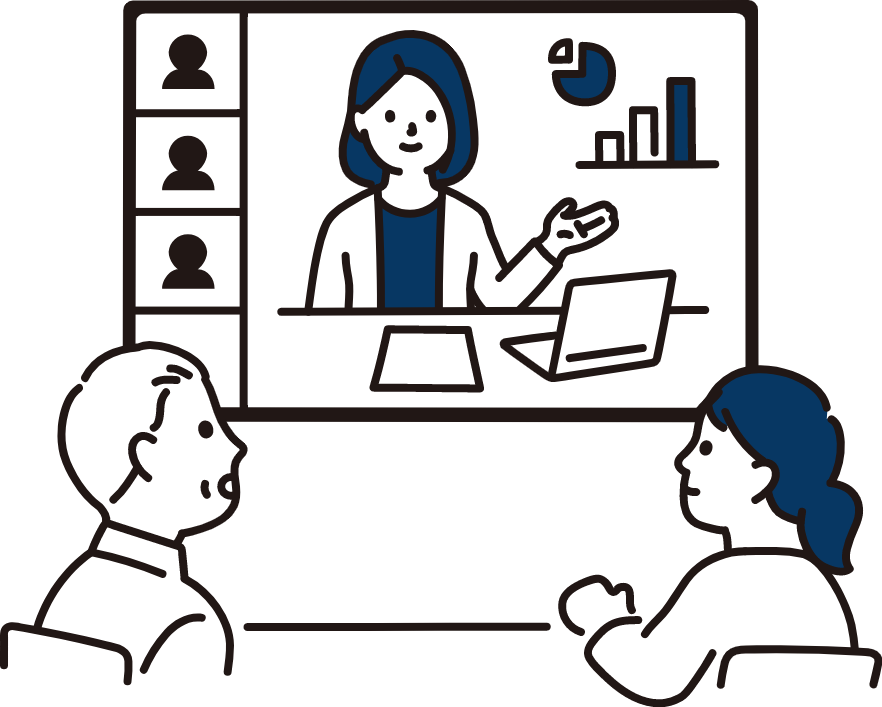 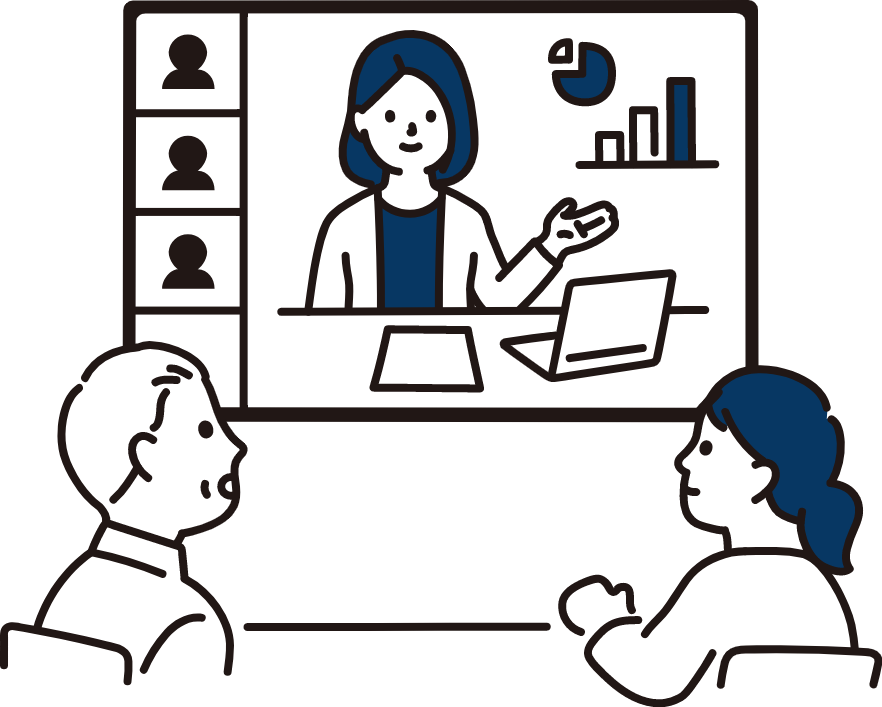 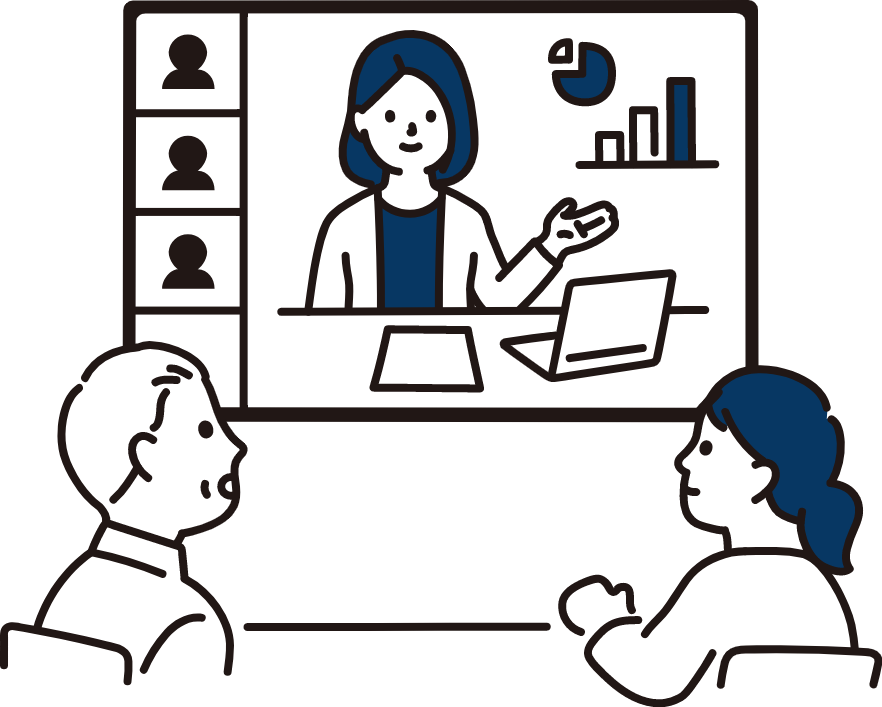 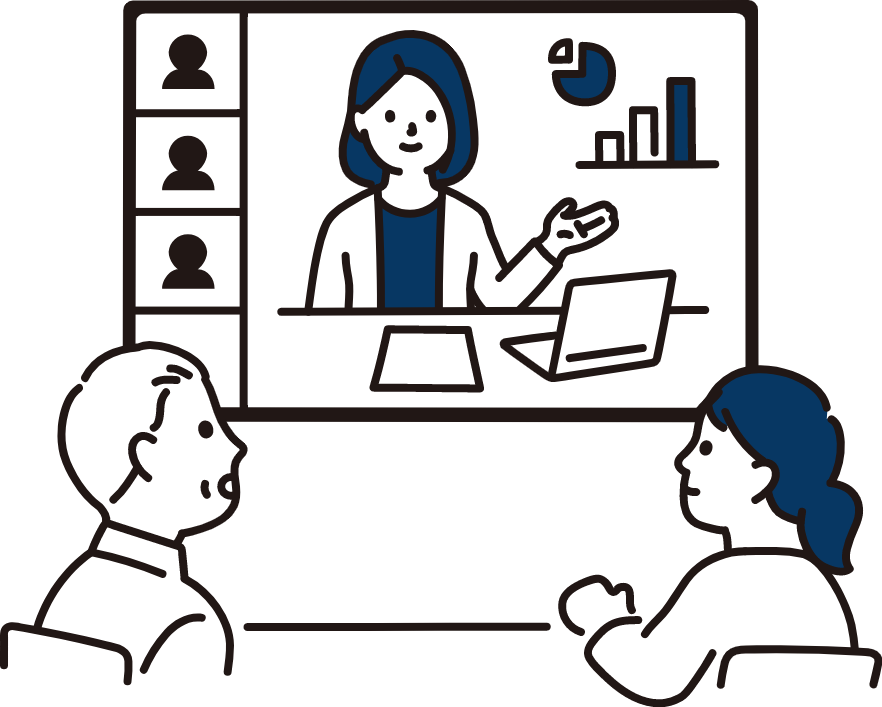 1.○○○○○○
・○○○○○○○○○○○○○○○○○○
・○○○○○○○○○○○○○○○○○○
・○○○○○○○○○○○○○○○○○○
1.○○○○○○
・○○○○○○○○○○○○○○○○○○
・○○○○○○○○○○○○○○○○○○
・○○○○○○○○○○○○○○○○○○
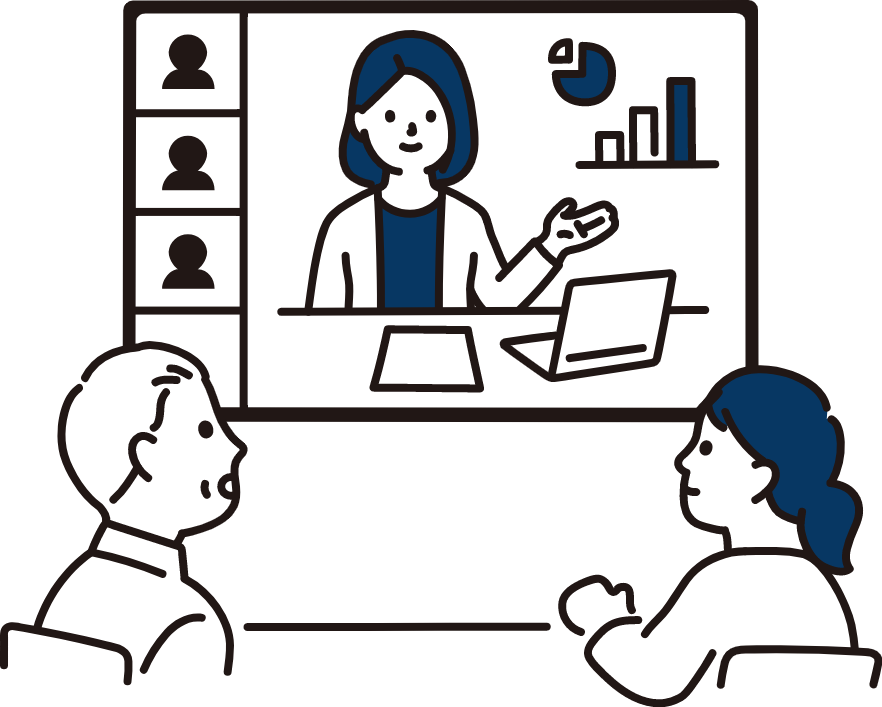 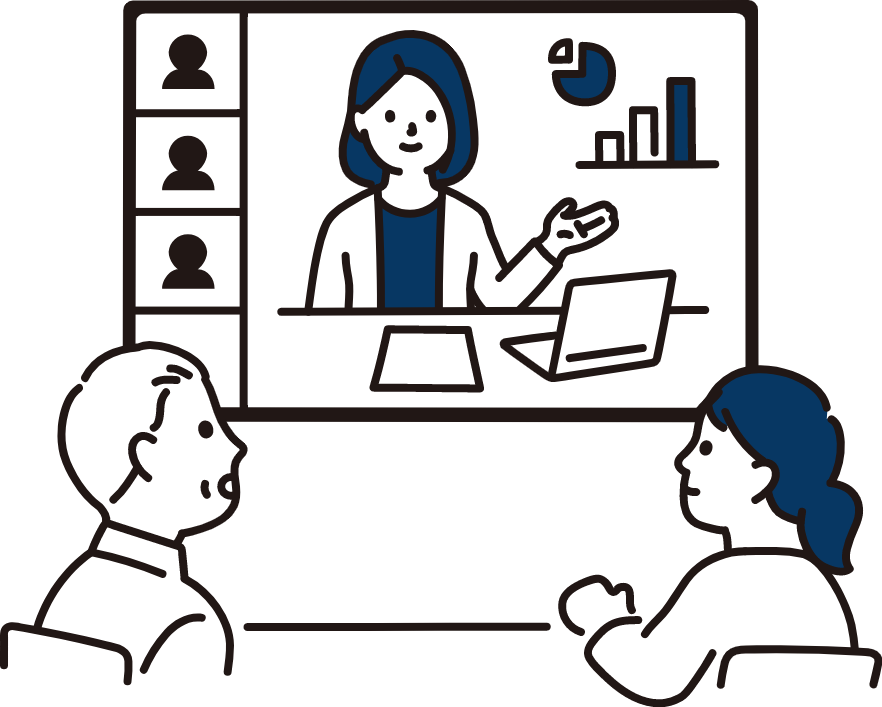 2.○○○○○○
・○○○○○○○○○○○○○○○○○○
・○○○○○○○○○○○○○○○○○○
・○○○○○○○○○○○○○○○○○○
2.○○○○○○
・○○○○○○○○○○○○○○○○○○
・○○○○○○○○○○○○○○○○○○
・○○○○○○○○○○○○○○○○○○
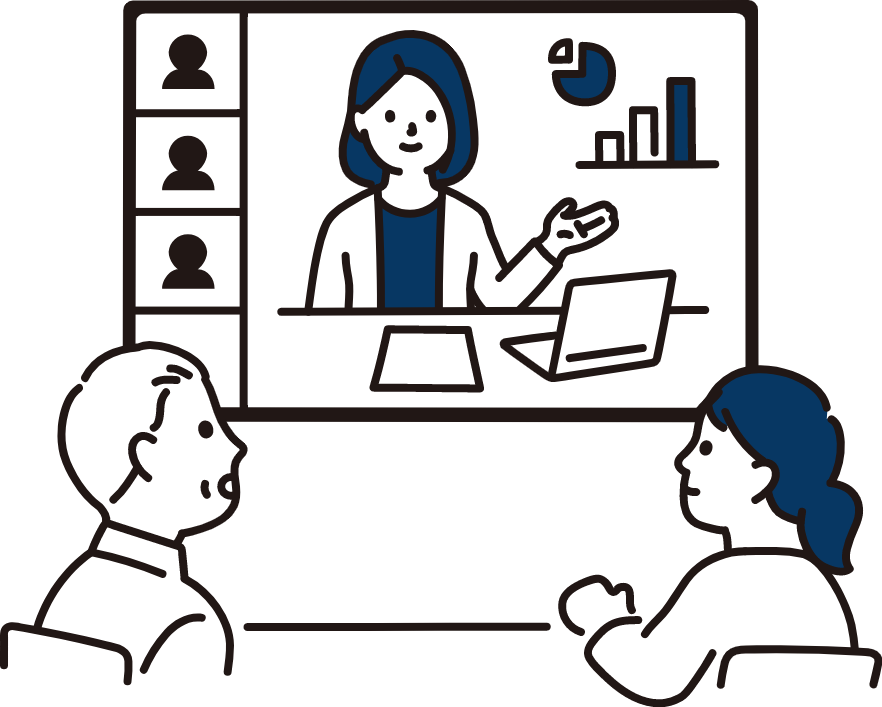 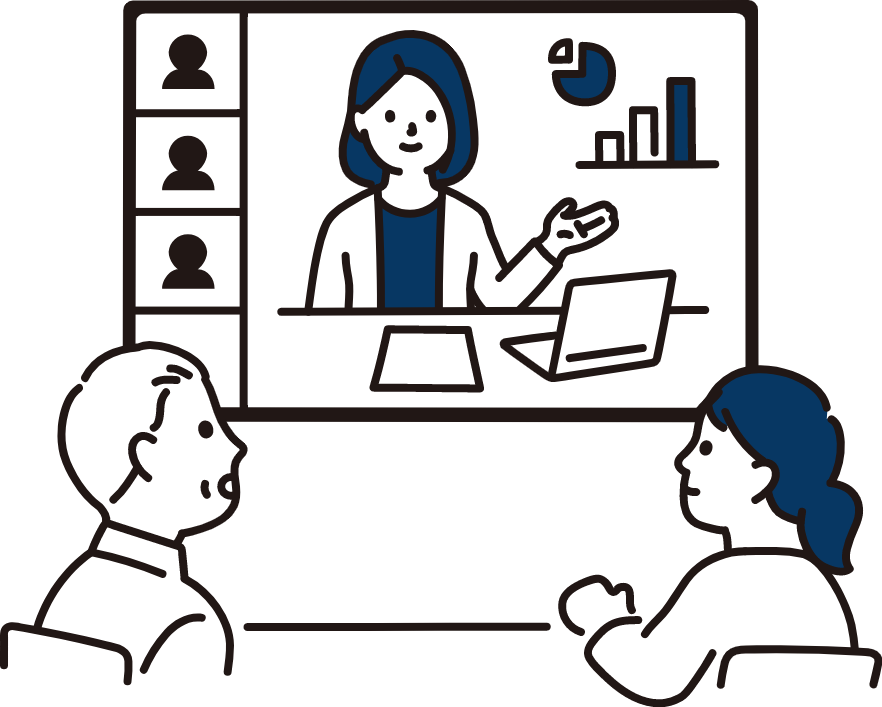 3.○○○○○○
・○○○○○○○○○○○○○○○○○○
・○○○○○○○○○○○○○○○○○○
・○○○○○○○○○○○○○○○○○○
3.○○○○○○
・○○○○○○○○○○○○○○○○○○
・○○○○○○○○○○○○○○○○○○
・○○○○○○○○○○○○○○○○○○
© 20○〇 Kikaku Warks inc.
5
体制図
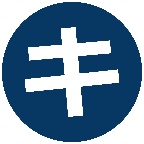 ○○○○○○
○○○○○○
○○○○○○担当
○○○○○○担当
○○○○○○担当
○○○○○○担当
○○○○○○
○○○○○○
○○○○○○
○○○○○○
○○○○○○
○○○○○○
○○○○○○
○○○○○○
○○○○○○
○○○○○○
○○○○○○
○○○○○○
○○○○○○
○○○○○○
○○○○○○
○○○○○○
○○○○○○
○○○○○○
○○○○○○
○○○○○○
○○○○○○
○○○○○○
○○○○○○
○○○○○○
○○○○○○
○○○○○○
○○○○○○
○○○○○○
○○○○○○
○○○○○○
○○○○○○
○○○○○○
○○○○○○
○○○○○○
○○○○○○
○○○○○○
○○○○○○
○○○○○○
○○○○○○
○○○○○○
© 20○〇 Kikaku Warks inc.
6
スケジュール
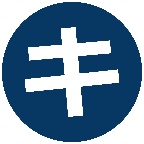 © 20○〇 Kikaku Warks inc.
7
見積もり
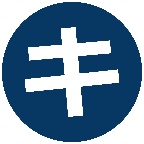 © 20○〇 Kikaku Warks inc.
8
最後に
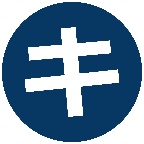 企画が成功した「良い未来」=(ベネフィット)を説明
〇〇〇〇〇〇〇〇〇〇〇〇〇〇〇〇
〇〇〇〇〇〇〇〇〇〇〇〇〇〇〇〇
GOAL
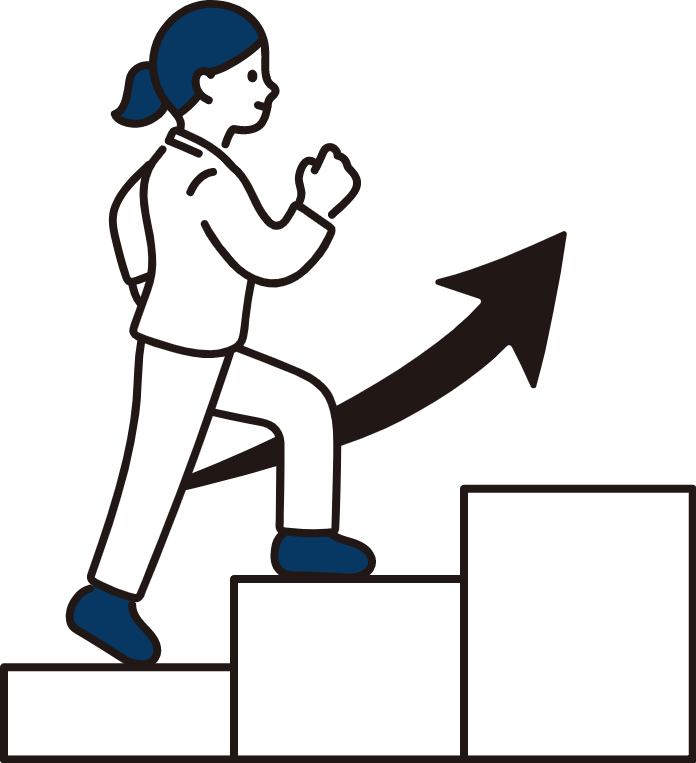 © 20○〇 Kikaku Warks inc.
9
【パワーポイント仕様】
テンプレート用途：新規事業立ち上げの企画書のテンプレ
サイズ：サイズ4:3　横25.4 cm、高さ19.05 cm
フォント： Meiryo UI

【無料アイコン/イラストのダウンロード先】
https://icon-rainbow.com/
https://soco-st.com/

【ページ構成】
①表紙
②企画背景
③目的・ビジョン
④基本戦略と方針
⑤事業の全体像
⑥実施内容
⑦体制図
⑧スケジュール
⑨見積もり
⑩最後に